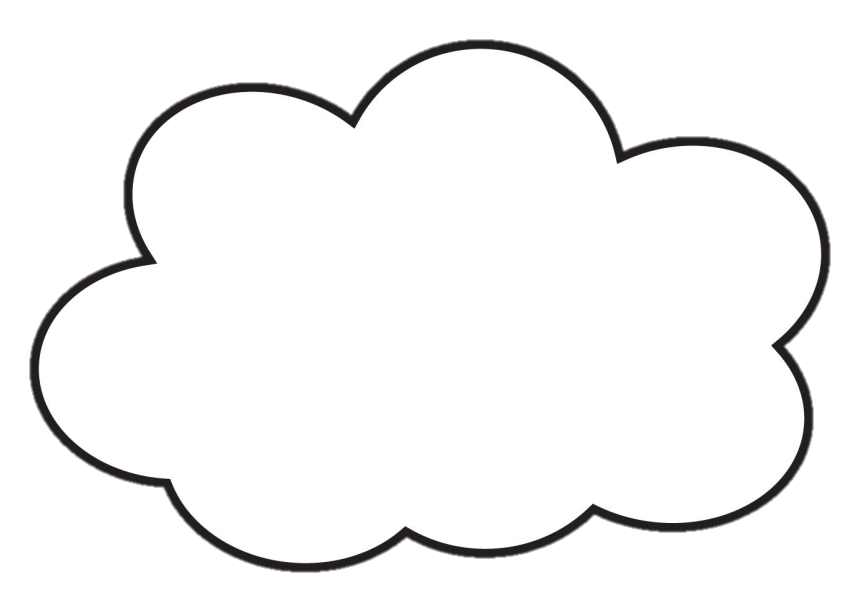 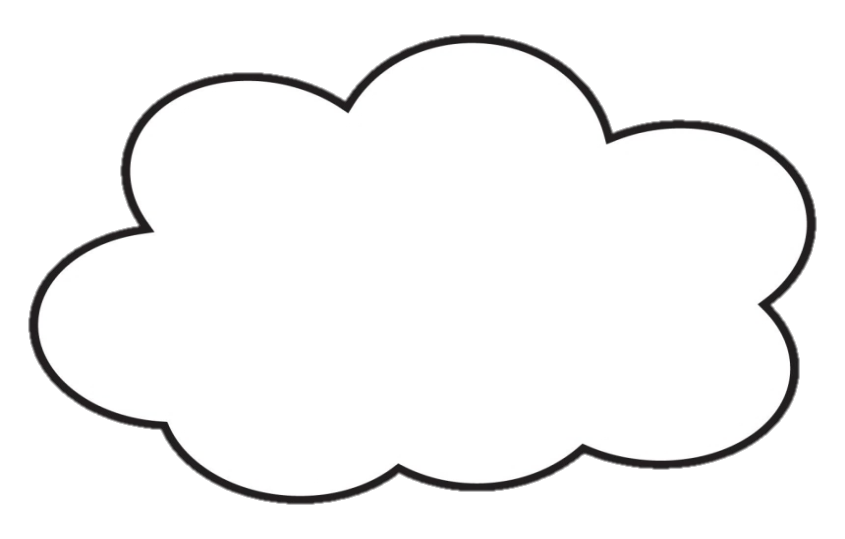 ДРУГИ РАЗРЕД
СРПСКИ ЈЕЗИК
Текст: ,,Први дан у школи”,
 Бранко Ћопић
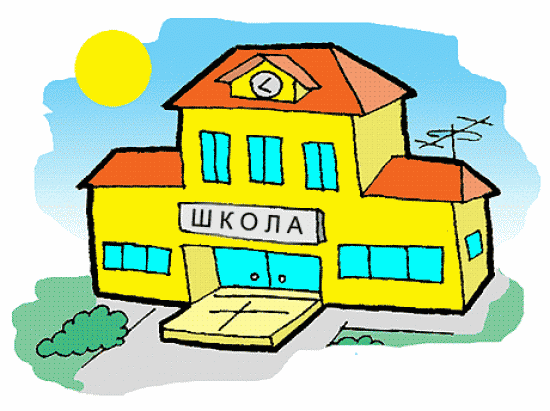 Како сте се ви осјећали првог дана у школи?
Или овако?
Овако?
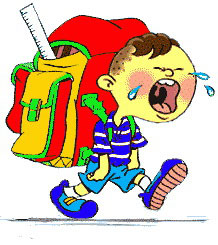 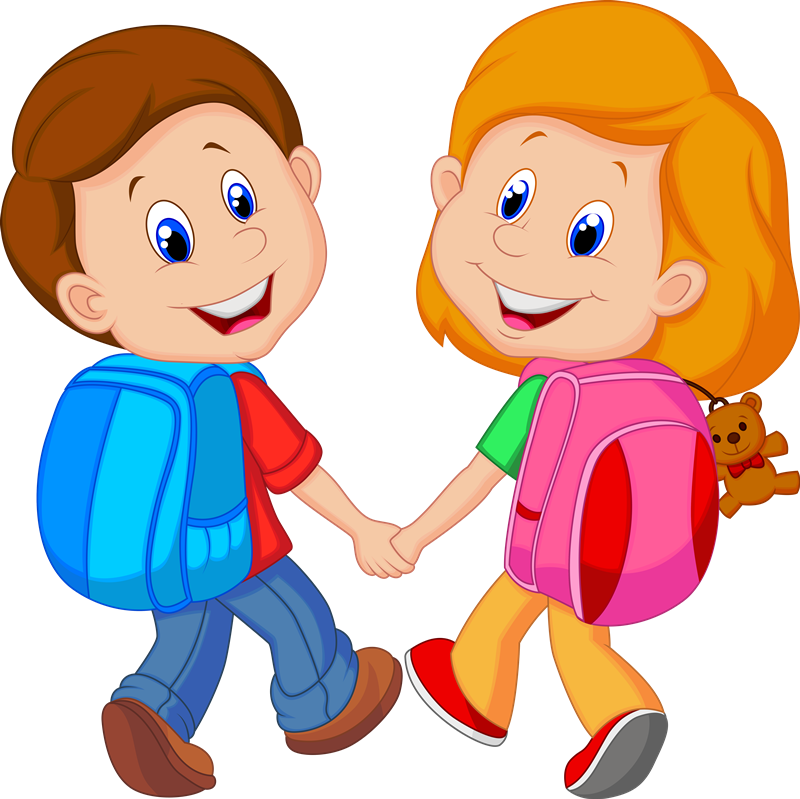 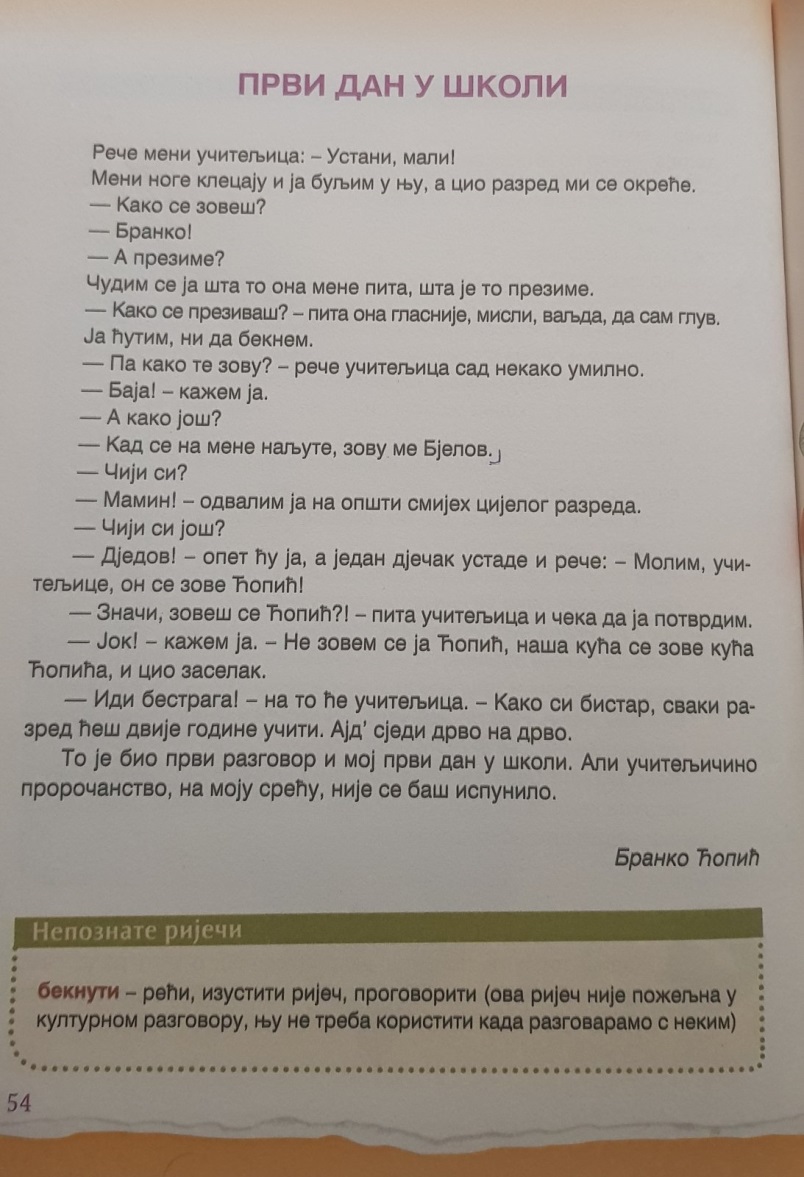 Текст: „Први дан у школи“, 
налази се на 54. страни уџбеника ЧИТАНКА 
за 2. разред основне школе
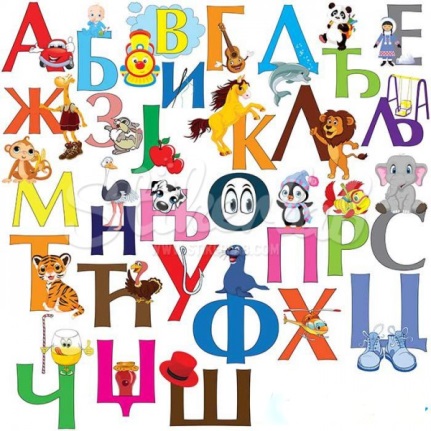 ПРВИ ДАН У ШКОЛИ
 Да ли вам се свидјела ова прича? Зашто?
 Има ли у причи нешто што вам се није
   свидјело? Зашто?
 Који дио вам је био најсмјешнији?
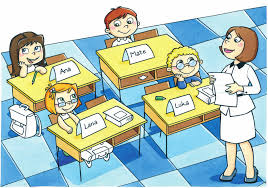 Мање познате ријечи:
клецање ногу – када ти се због великог страха чини да не можеш стајати на ногама
бекнути – рећи, испустити ријеч, проговорити
бестрага (иди) – иди незнано куд, иди без трага, нестани
умилно – умиљато, њежно
заселак– диo села
пророчанство– предсказање, када неко зна унапријед шта ће се догодити
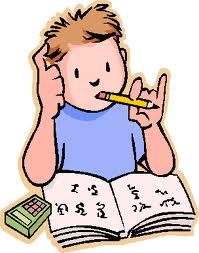 Први дан у школи, Бранко Ћопић

Ликови: Бранко Ћопић, учитељица, ученици (другови)
Мјесто радње: школа – учионица
Вријеме радње: почетак септембра
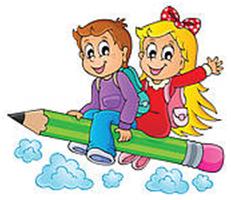 ЗАДАЦИ ЗА САМОСТАЛАН РАД:
Текст научите изражајно читати!
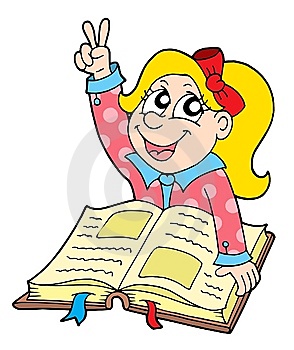